Конкурс «Міс/містер наполегливість»
Рейтинг кращих п’ятьох учнів (3-11 кл)
 за результативністю
Умови конкурсу тут - https://kachanivska.e-schools.info/news/109317
СТАНОМ НА 23.04.13 ГОД.
Нагородження 1-го кращого учня відбудеться по закінченні карантину, подарунок передамо обов’язково (якщо до школи не підемо в цьому н.р.)
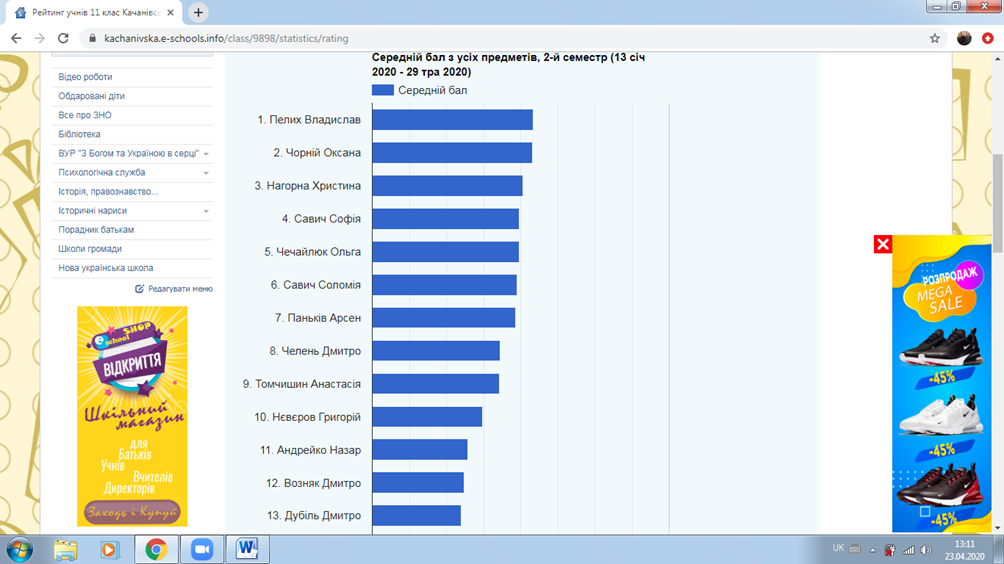 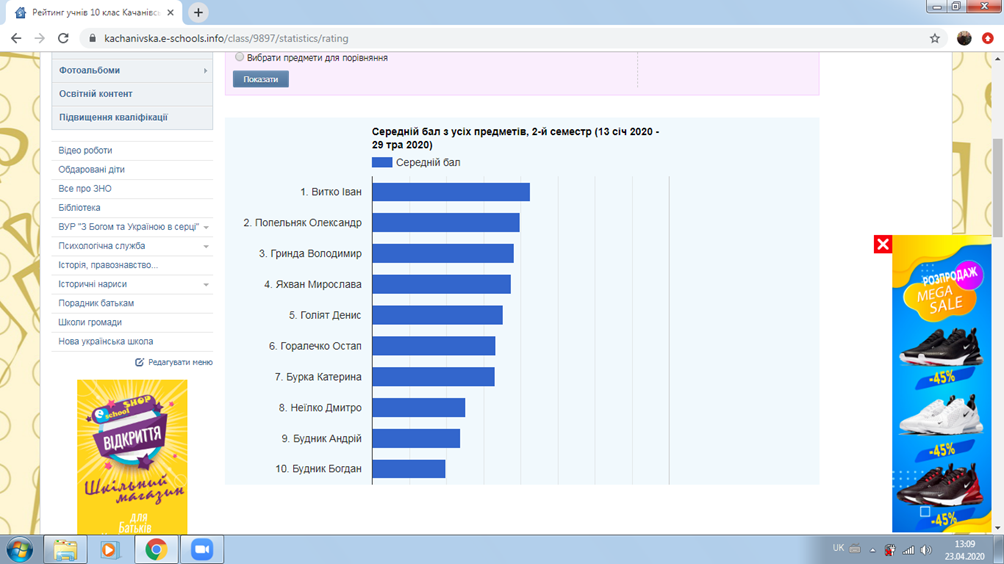 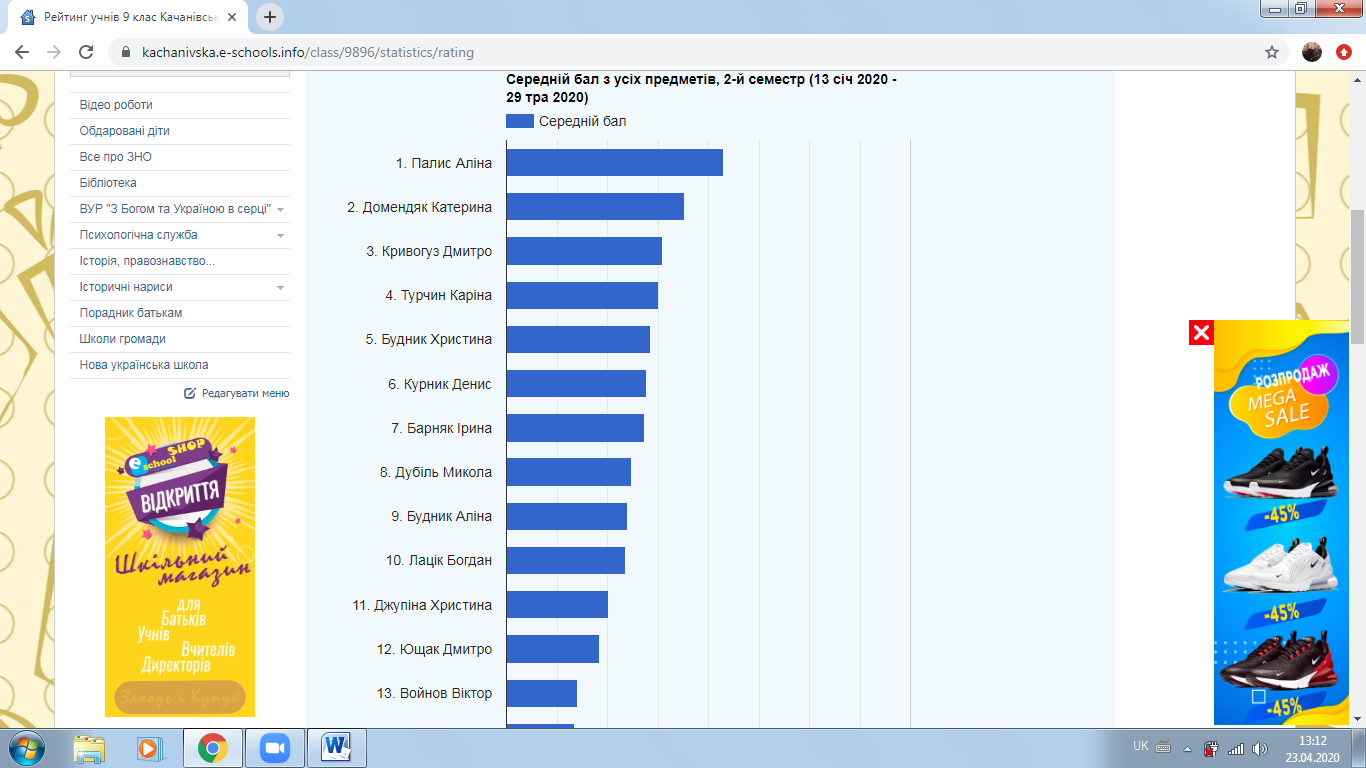 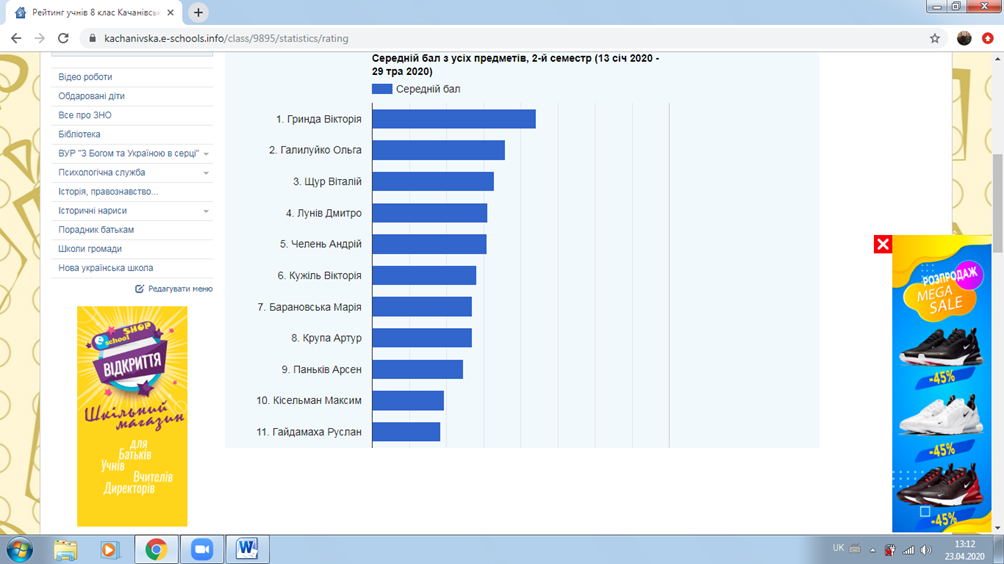 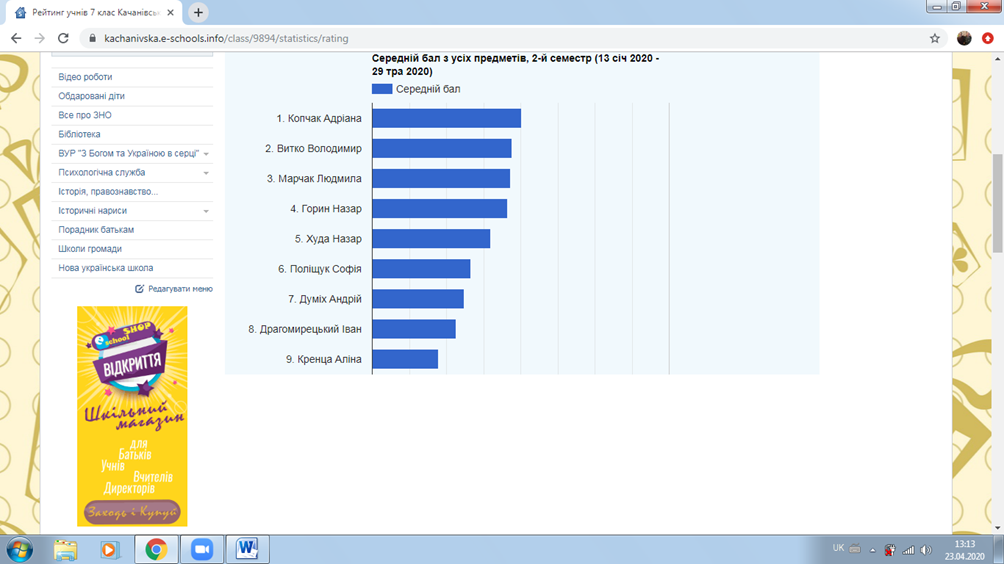 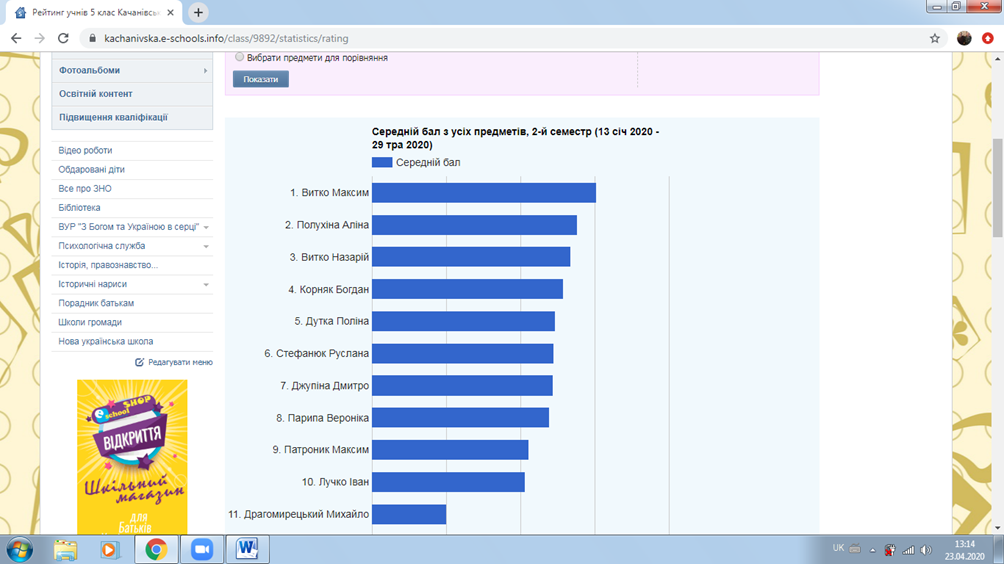 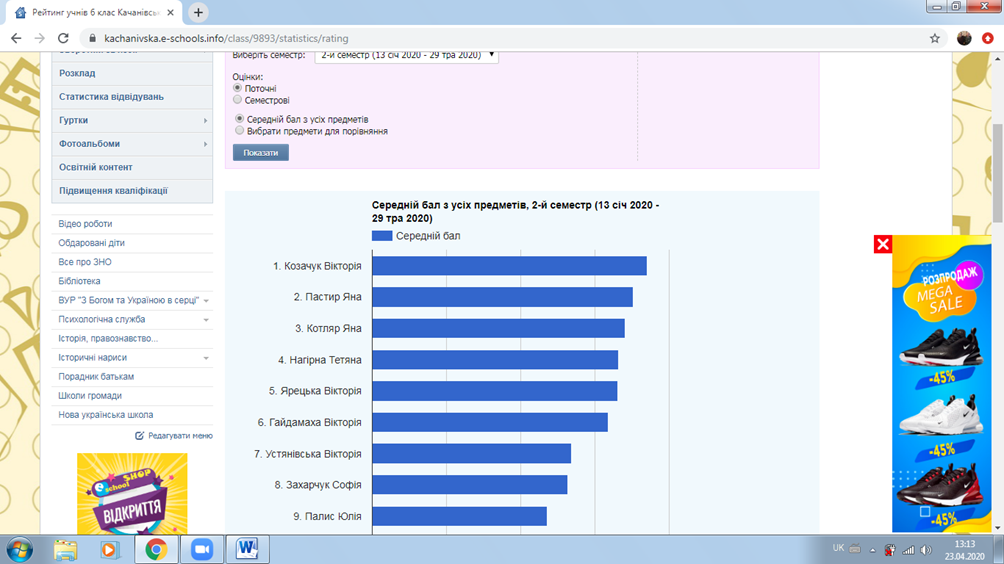 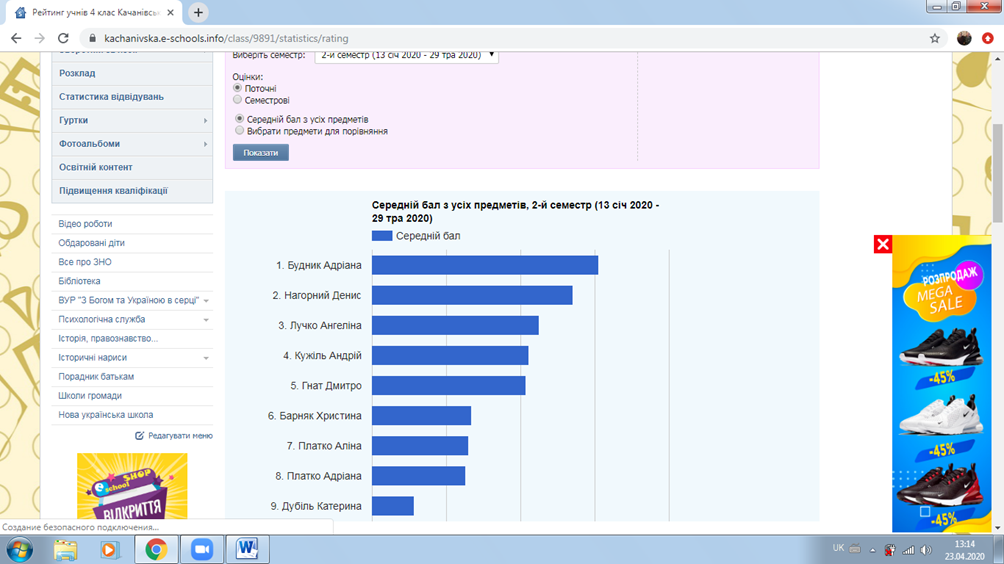 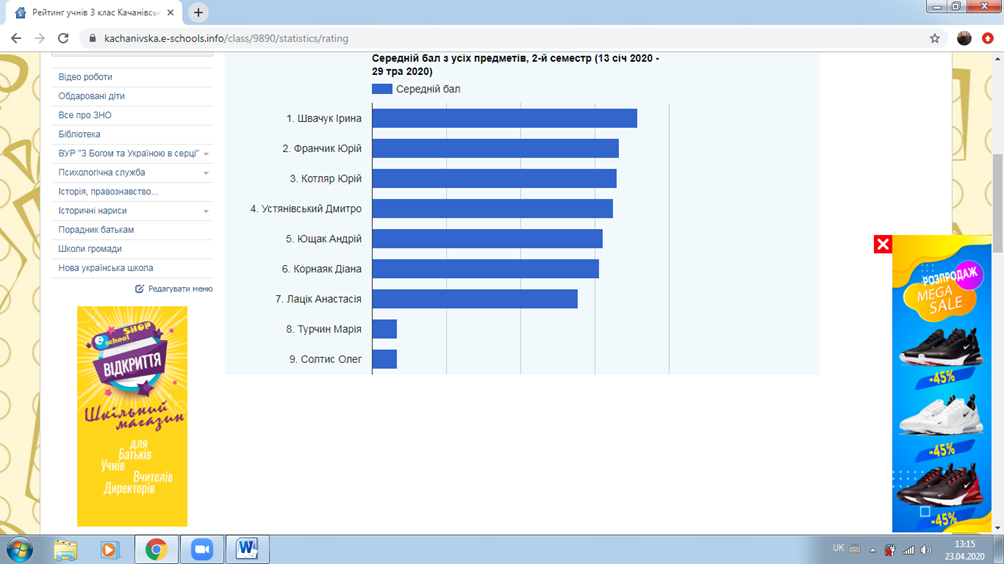 Рейтинг учнів п’ятьох кращих за результативністю (3-11 кл)
Станом на 03.04.2020 11:05 год.
- оновлюватиметься щотижня до закінчення дистанційного навчання
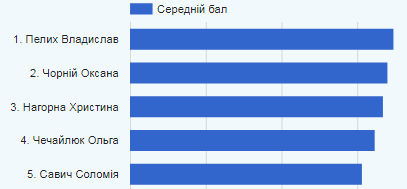 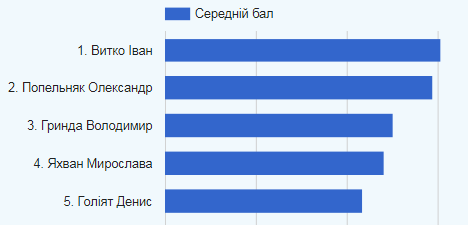 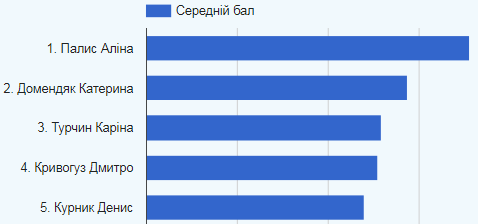 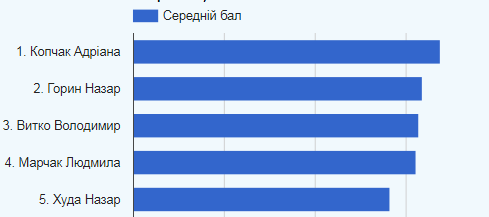 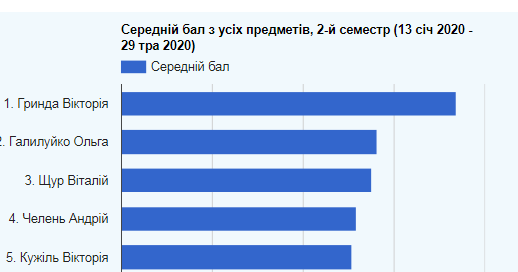 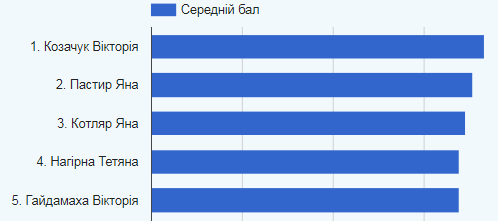 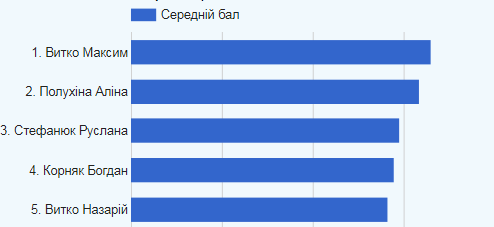 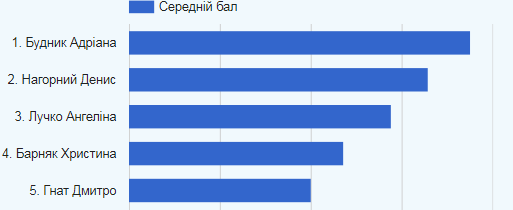 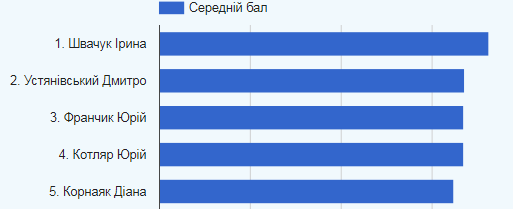